إستخدام في عباراته مفاهيم الوقت (اليوم – الشهر –السنة –الساعة )
مقدم الهدف:أ-فاطمة كمال
https://youtu.be/QF8XjP4fOzk
قصة هند وتنظيم الوقت (كرتون )
16 December 2020
2
https://youtu.be/svJ7zsfgK9g
قصة عن تقسيم الوقت
https://youtu.be/egvWprqEXh8
أهمية الوقت
https://youtu.be/2DaXU1L9UrE
التدريب على أيام الأسبوع .
16 December 2020
3
https://youtu.be/QF8XjP4fOzk
قصة عن إعداد قائمة المهام
https://youtu.be/m8X7oFRaZyk
أعمال فنية
https://youtu.be/yhUD1gsxh6A
ايام الأسبوع
https://youtu.be/NKqssbAiOTQ
تنظيم الوقت
https://youtu.be/Kb1widsgBK8
https://youtu.be/AtBc_aG6RDc
https://youtu.be/8WgVDMvR5jQ
https://youtu.be/-VhWDn1zOQQ
16 December 2020
4
قوائم لتدريب الطلاب على تنظيم الوقت
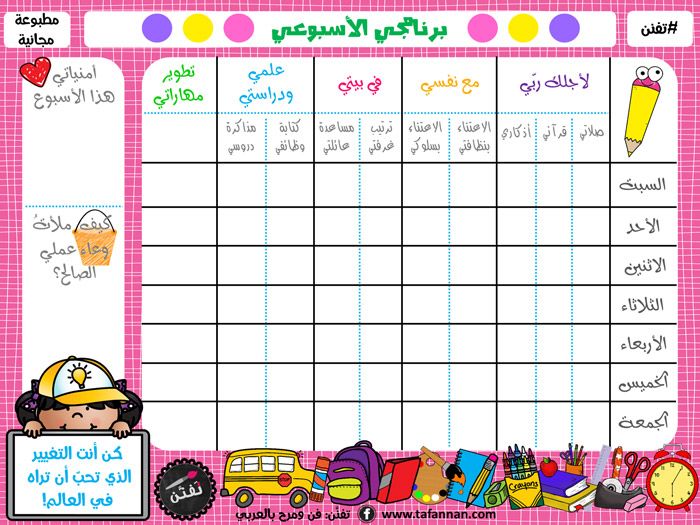 5
قوائم لتدريب الطلاب على تنظيم الوقت
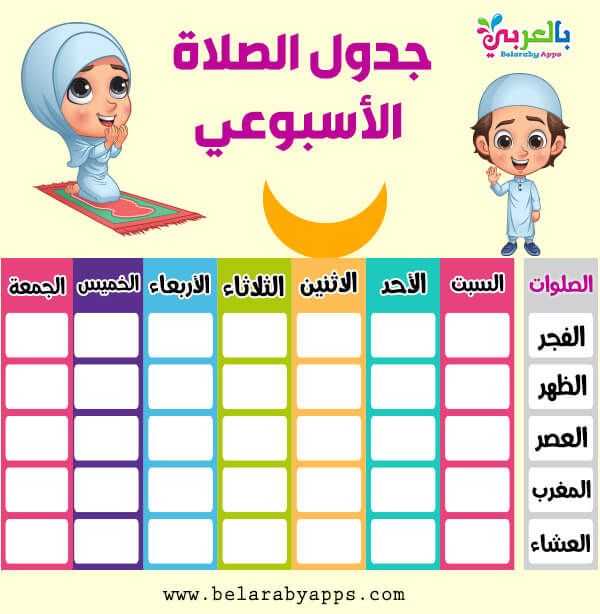 6
قوائم لتدريب الطلاب على تنظيم الوقت
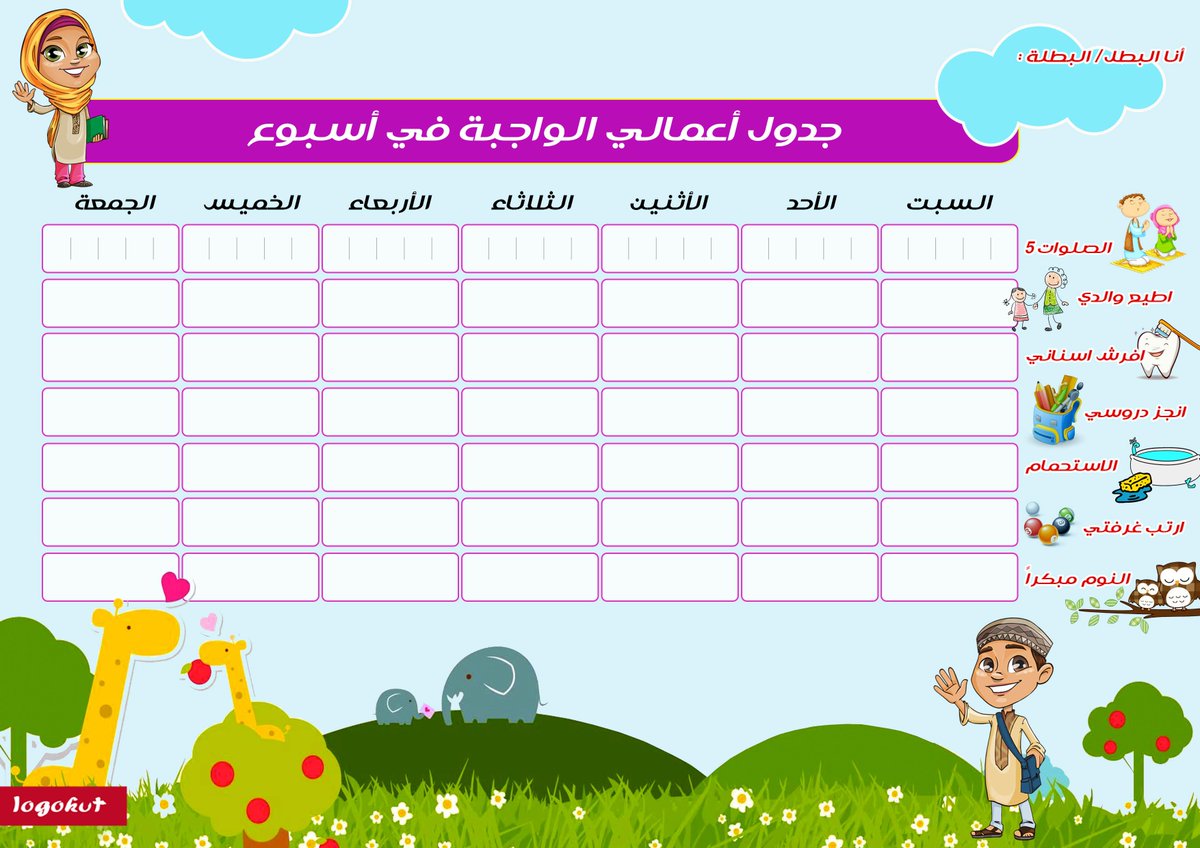 7
أوراق عمل عن أيام الأسبوع
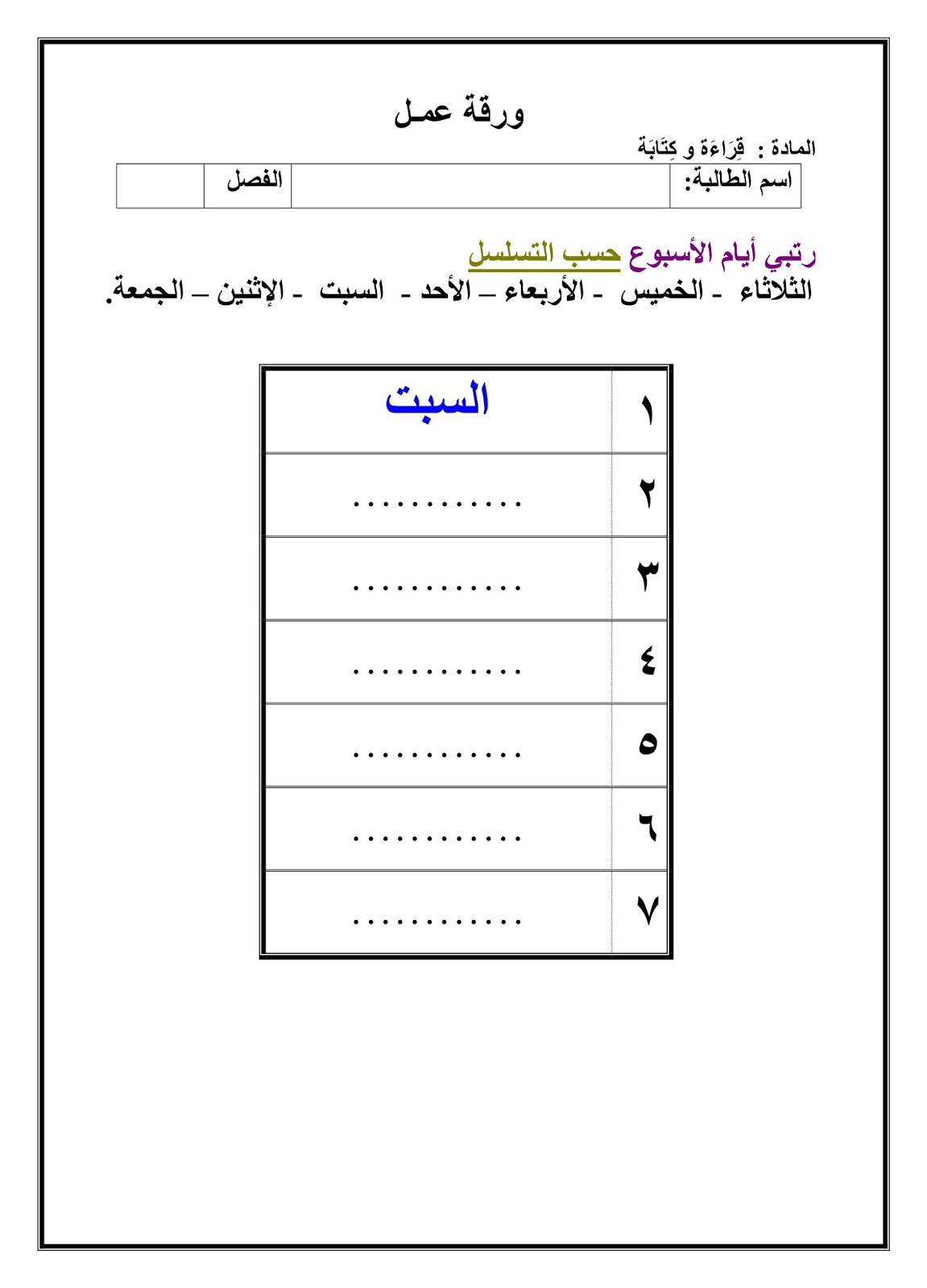 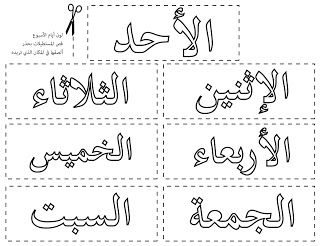 8
أوراق عمل عن أيام الأسبوع (التلوين )
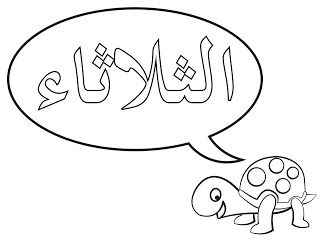 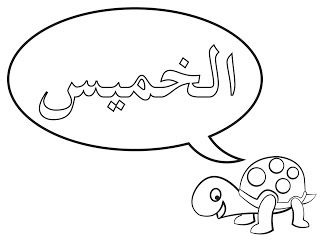 9
أوراق عمل عن أيام الأسبوع (التلوين )
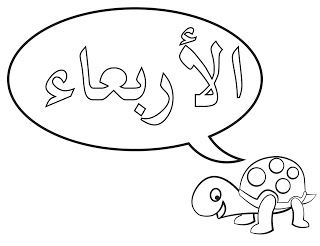 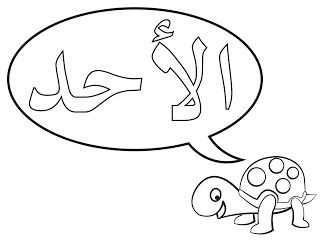 10
أوراق عمل عن أيام الأسبوع (التلوين )
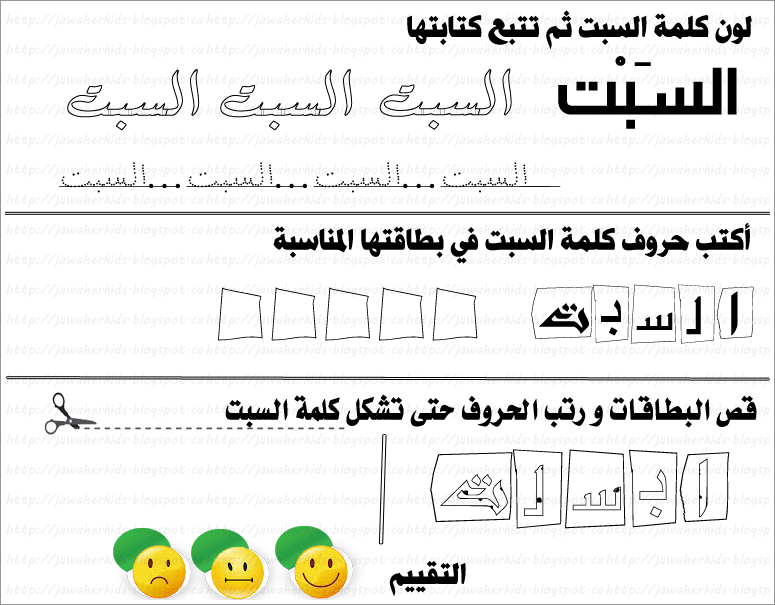 11
تدريب الطالبه على الوقت وأيام الأسبوع
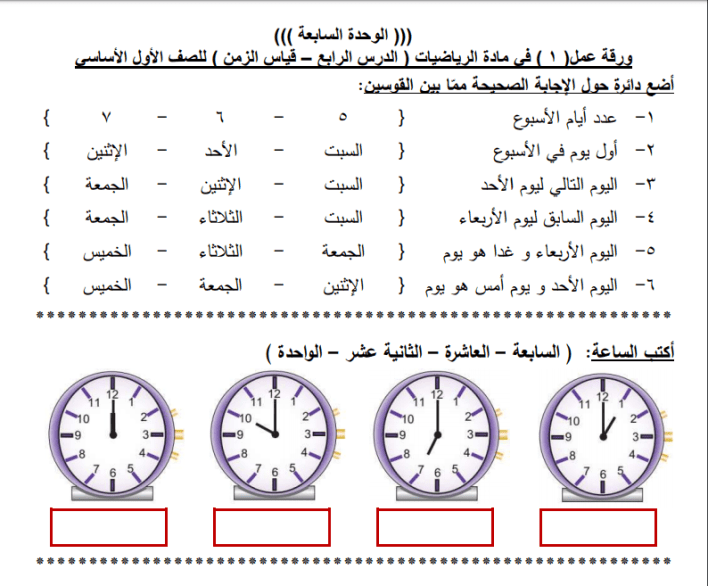 12
تدريب الطالبه على الوقت
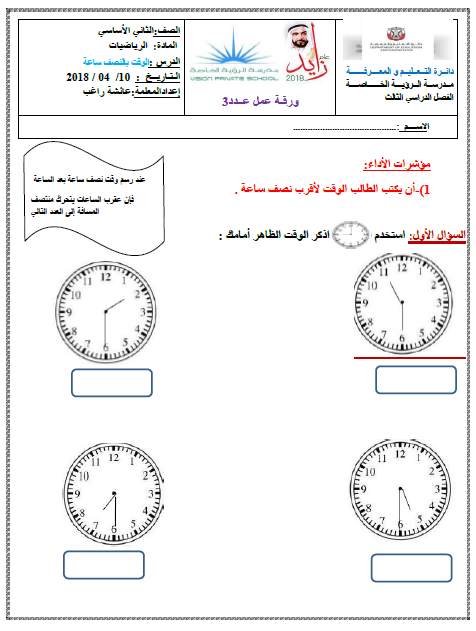 13